Corn Ethanol: The Future or not?
Stephen Frazer
What is Ethanol fuel?
Ethyl alcohol

Renewable Energy Source

Sources
Sugar Cane
Switchgrass
Corn
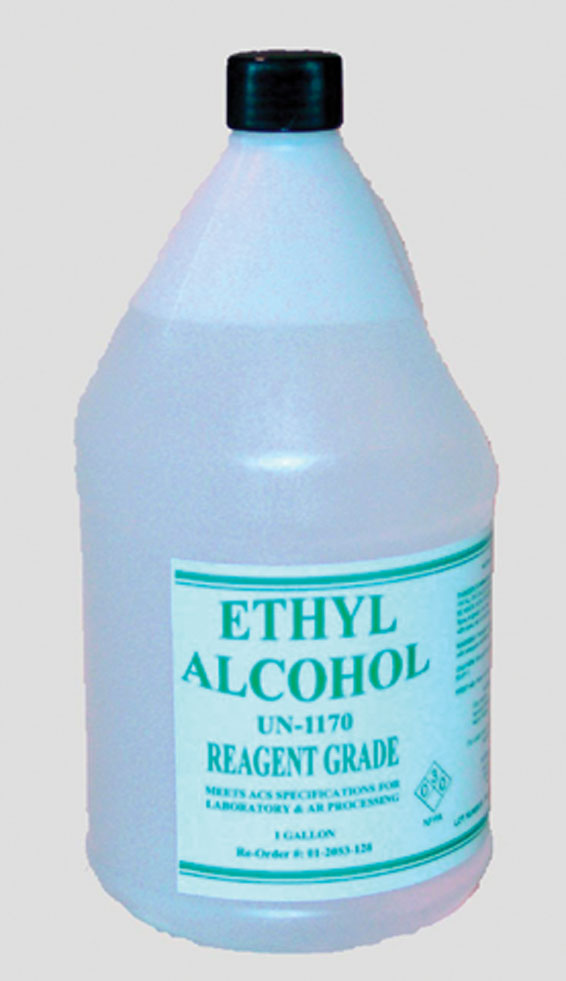 [Speaker Notes: This is how is is made]
Corn Ethanol
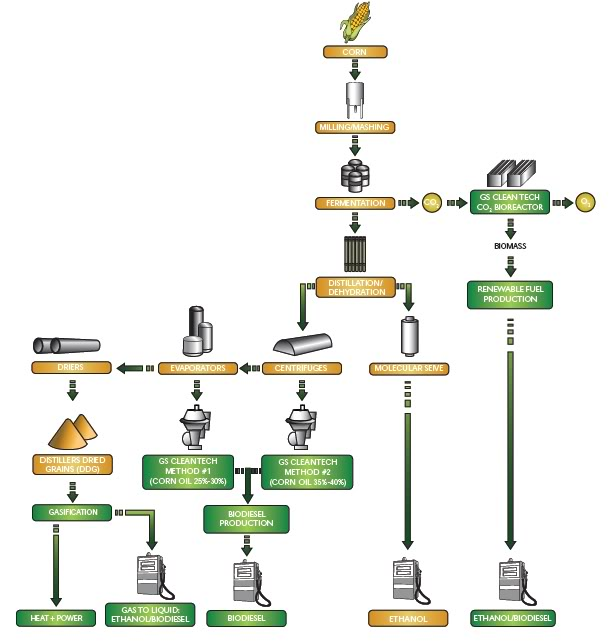 Dry Milling

Wet Milling

Ethanol in America
Environmental Factors
Land Use

Transportation

Byproducts
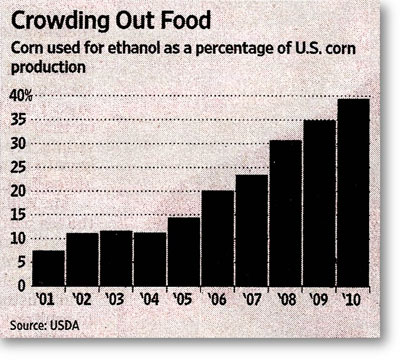 Economics
Shifts is Food Market

Oil/Corn Conversion

Subsidies and Tariffs
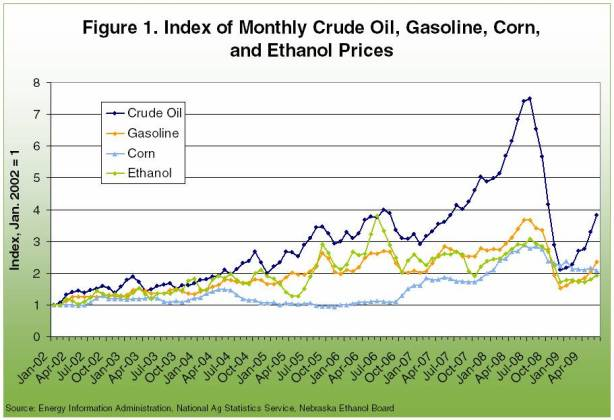 Politics
2007

Current Affairs
Video
Alternative Energy
Algae Biofuel

Electric powered cars
Work Cited
http://blog.caloricious.com/wp-content/uploads/2011/06/ethyl-alcohol.jpg

http://zfacts.com/p/63.html

http://green.autoblog.com/2009/08/13/greenlings-why-is-there-ethanol-in-gasoline/

http://www.cars.com/go/advice/Story.jsp?section=fuel&subject=fuelAlt&story=e85

http://biggovernment.com/cprandoni/2011/06/13/the-problem-with-ethanol-is-the-mandate/

http://en.wikipedia.org/wiki/Ethanol_fuel_in_the_United_States#History_of_ethanol_in_the_U.S
.
http://www.usda.gov/wps/portal/usda/usdahome?navid=TOPICS